The Psychology of Sport Injury and Rehabilitation: Case Studies
Dr. Monna Arvinen-Barrow
CPsychol AFBPsS (United Kingdom); CMPC FAASP (United States); UPV sert. (Finland)
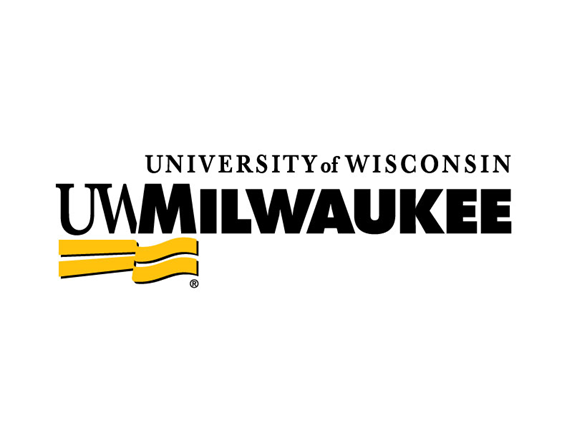 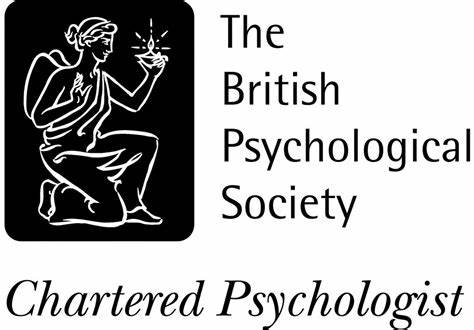 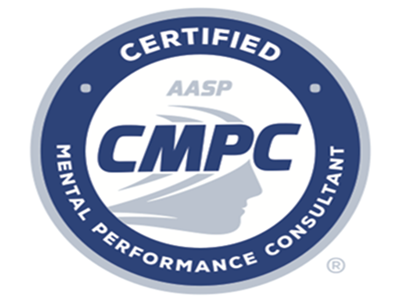 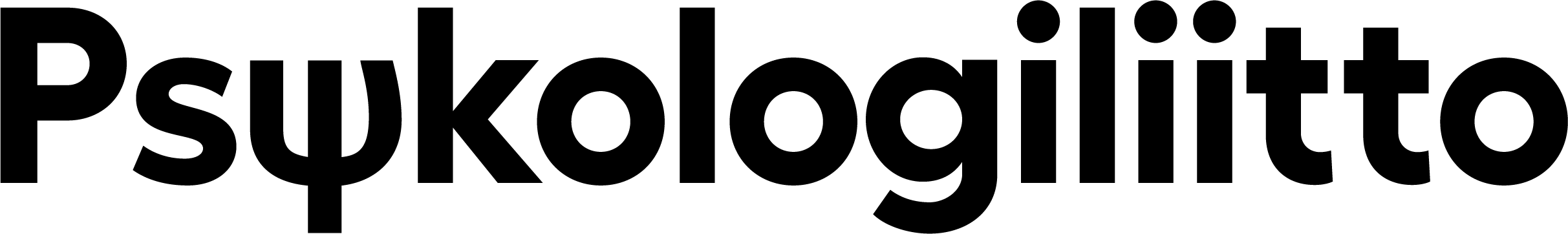 [Speaker Notes: Thank you for that introduction, Kent. It is my pleasure to be here today. Before I get started, I want to share few disclaimers for this talk.]
Purpose
My disclaimers:
I am not an athletic trainer, occupational therapist, physiotherapist, physical therapists, sport therapist (or any other equivalent depending on the country context). 
CPsychol AFBPsS, CMPC FAASP, UVP sert.
I do not claim to understand all that goes into being one of the above professionals.
It is not my role to advice on how said rehab professionals should do their job.
It is my role to understand and respect all that they do, and to work ALONGSIDE them. 
Today, I will use an overarching term sport medicine professional to refer to all professions that work with injured athletes.
Hess et al., 2019 (adapted from Aoyagi & Poczwardowski, 2013)
High Level of Abstraction 
(theoretical models and paradigms)
Biomedical Model
Biopsychosocial Models
Integrated Model of psychological response to sport injury and rehabilitation process (Wiese-Bjornstal et al., 1998)
Biopsychosocial Model of sport injury rehabilitation (Brewer et al., 2002)
Medium Level of Abstraction 
(professional practice frameworks or approaches)
Lone physician approach
Interprofessional team approach
Low Level of Abstraction 
(individual techniques and interventions)
Unidimensional interventions
Multidimensional interventions
[Speaker Notes: Historically, sport injury prevention, diagnosis, and treatment has been focused on the elimination of biological defects (Engel, 1977)
Over the past five decades a growing body of literature has highlighted the significant role psychosocial aspects play in sport injury (Arvinen-Barrow & Clement, 2024)
The field has seen a shift towards more holistic, athlete-centered, biopsychosocial approach to sport injury (Arvinen-Barrow & Clement, 2019; Brewer & Redmond, 2017)
Although a body of evidence exists in support of biopsychosocial approach to sport injury rehabilitation, very little is known how such works in practice (Hess et al., 2019).]
Psychology in Injury Rehabilitation (Brewer et al., 2002)
Characteristics of the Injury
Sociodemographic Factors
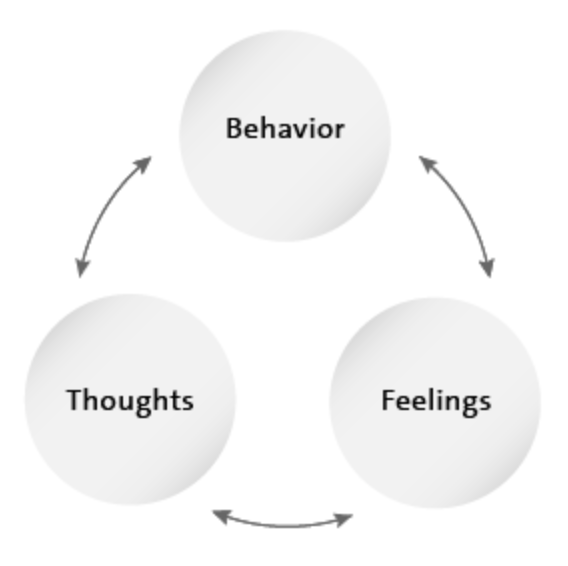 Biological Factors
Social/Contextual Factors
Psychological Factors
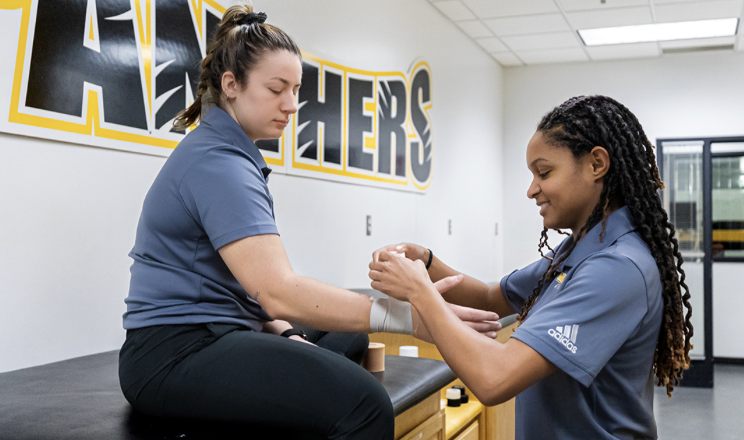 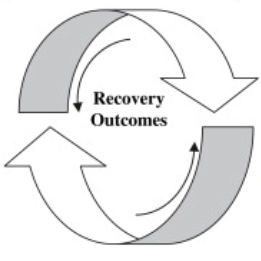 Intermediate Biopsychosocial Outcomes
Sport Injury Rehabilitation Outcomes
[Speaker Notes: What does biopsychosocial approach look like?]
My Practice Philosophy
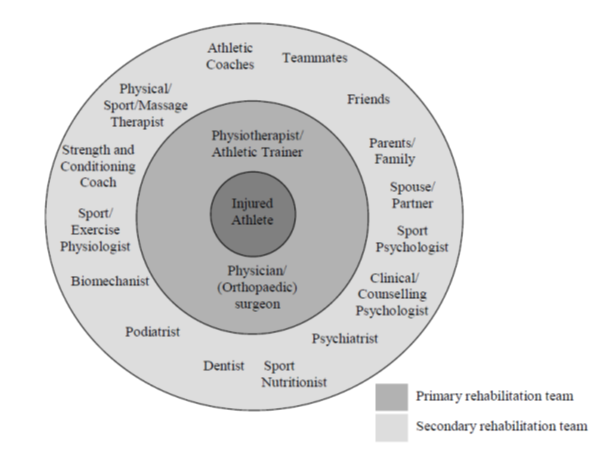 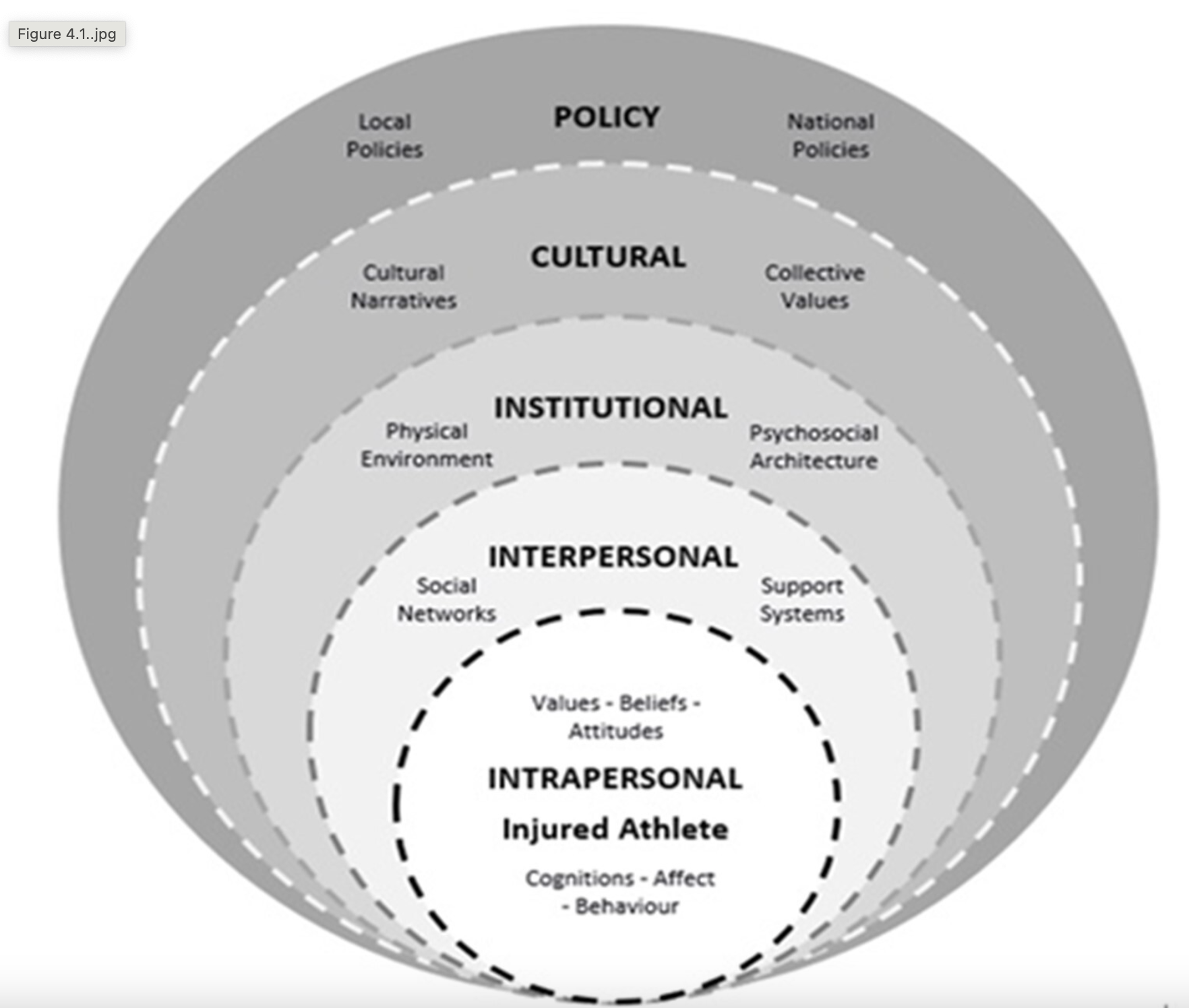 Athlete-centered and humanistic 
with a carefully selected use of CBT strategies, rooted in theory and empirical evidence
Holistic and biopsychosocial
mind-body connection
Interprofessional 
where appropriate and possible
Practitioner competent care 
within scope of practice
Referral
It’s like finding a better coach
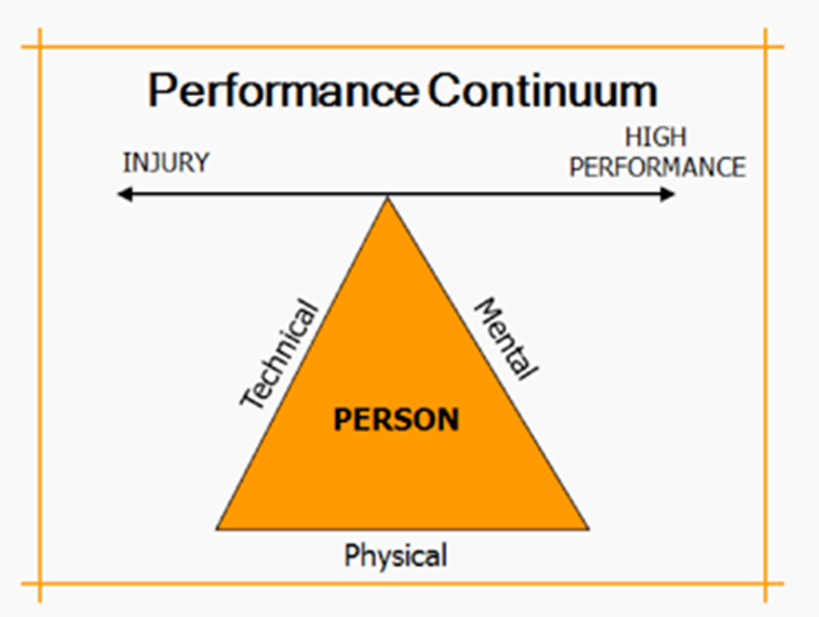 [Speaker Notes: So how do I approach my cases I work with?]
Freshman basketball player, LAS (grade II), diagnosis during pre-season
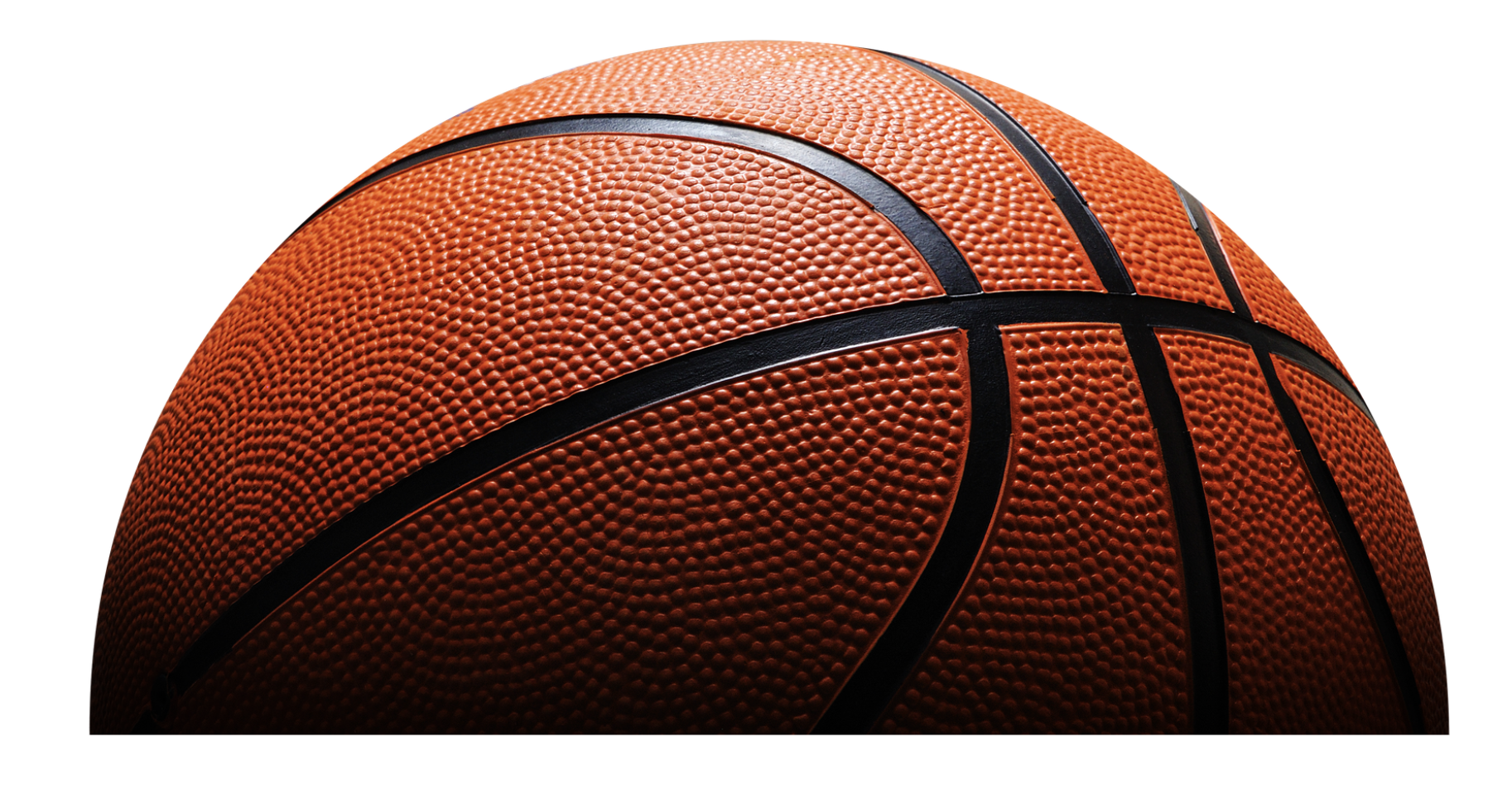 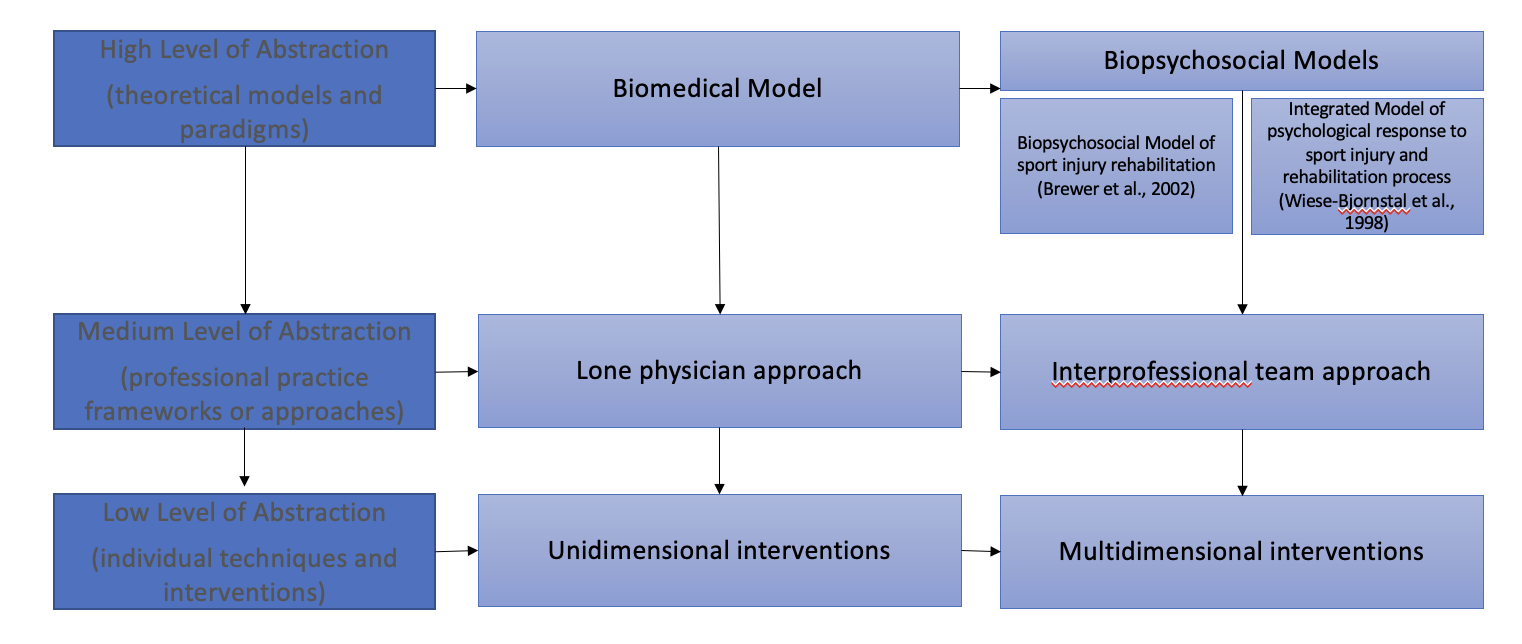 Interventions
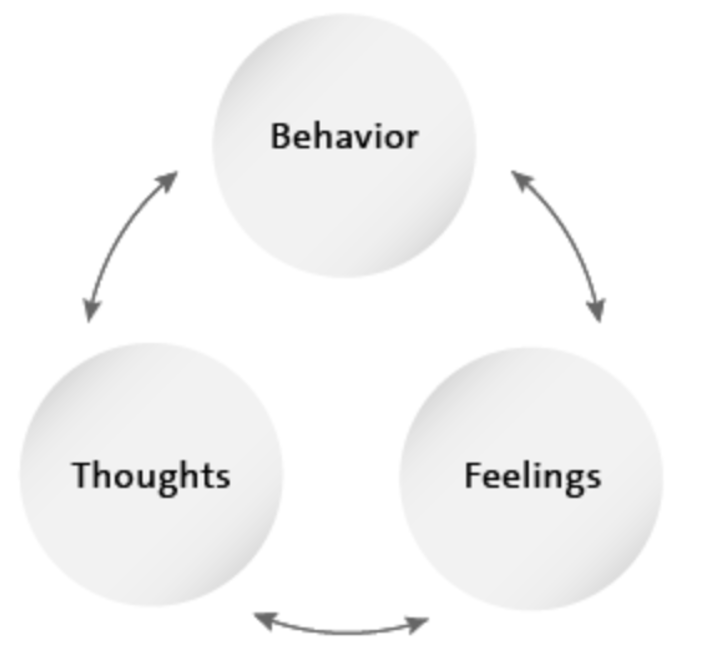 Redshirt JUNIOR Cross country runner, stress fracture in femur, diagnosis during indoor track season)
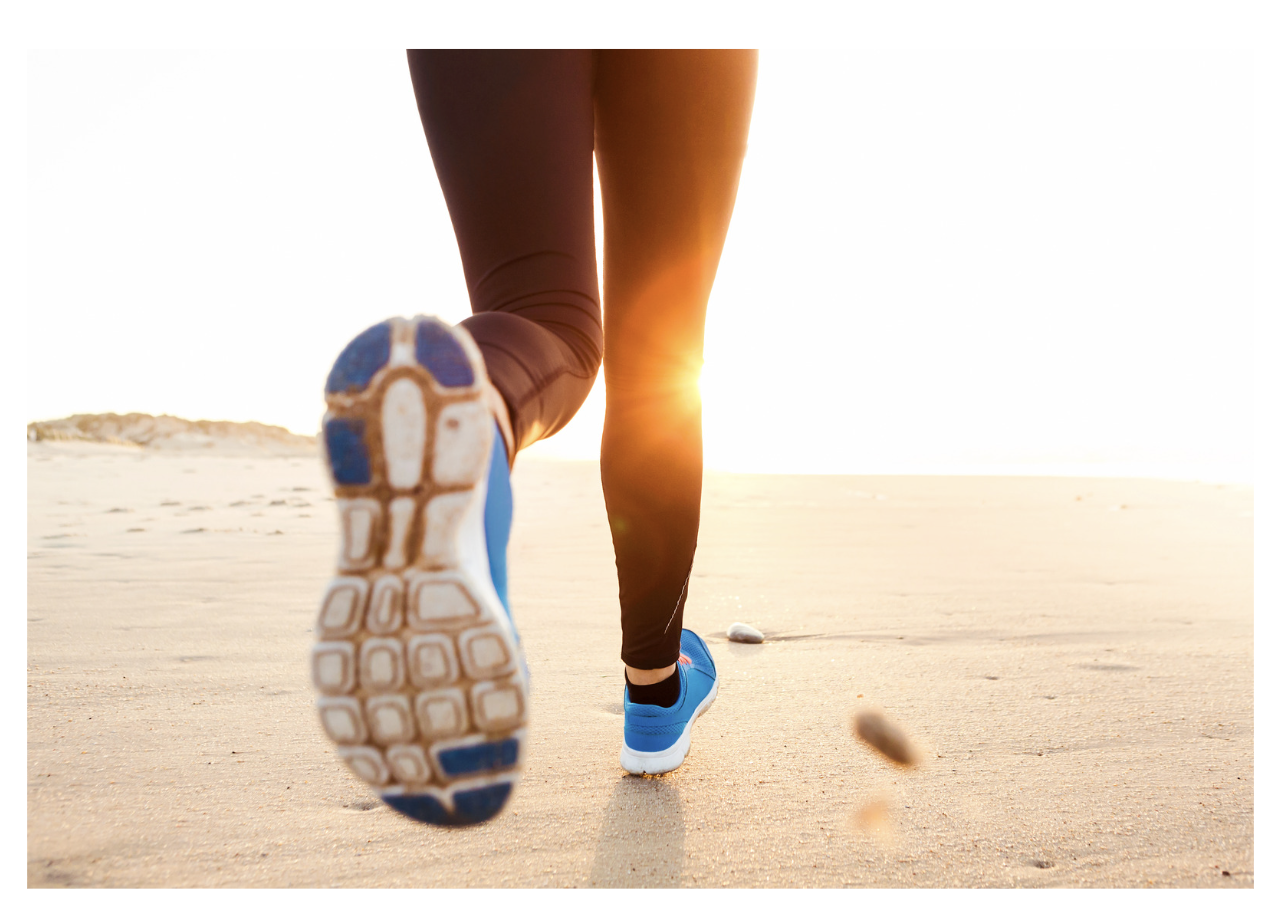 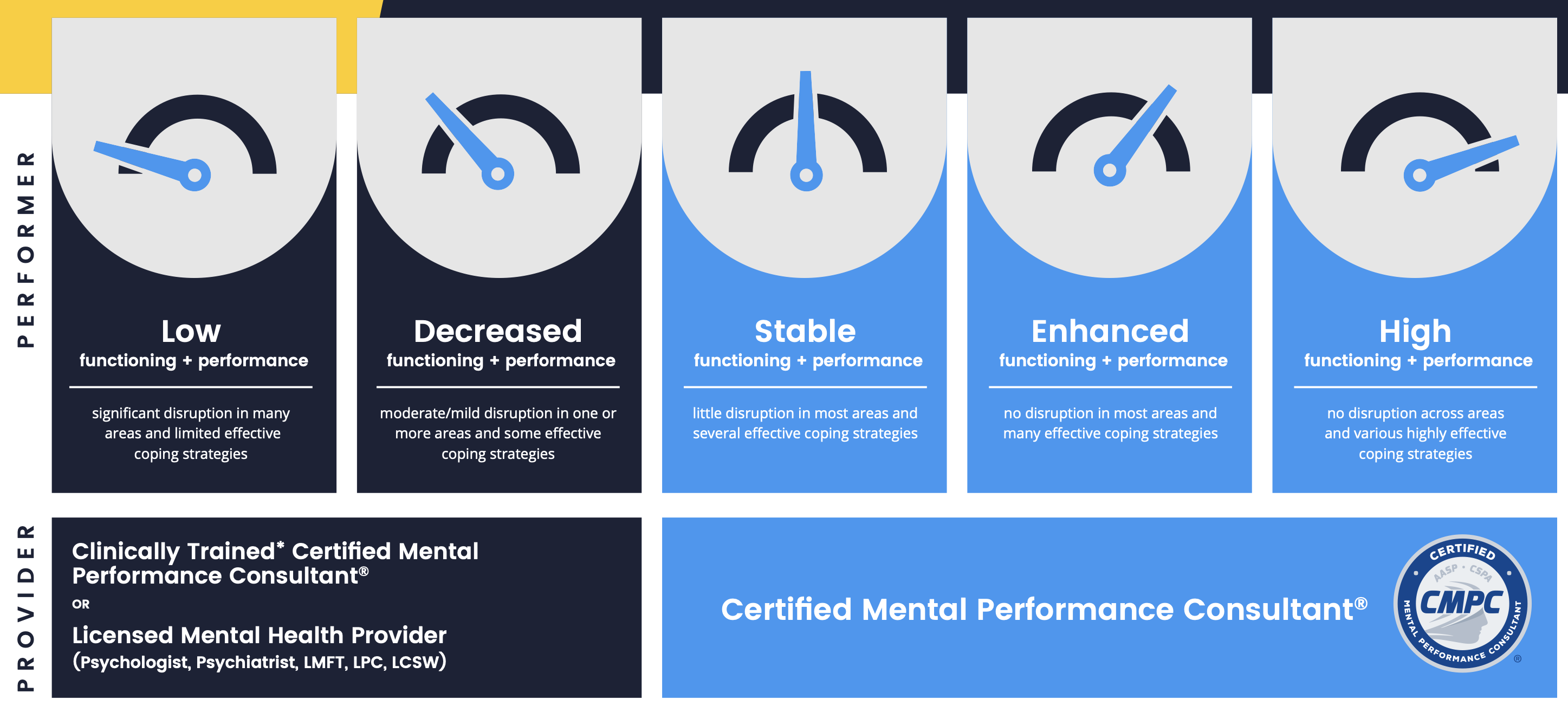 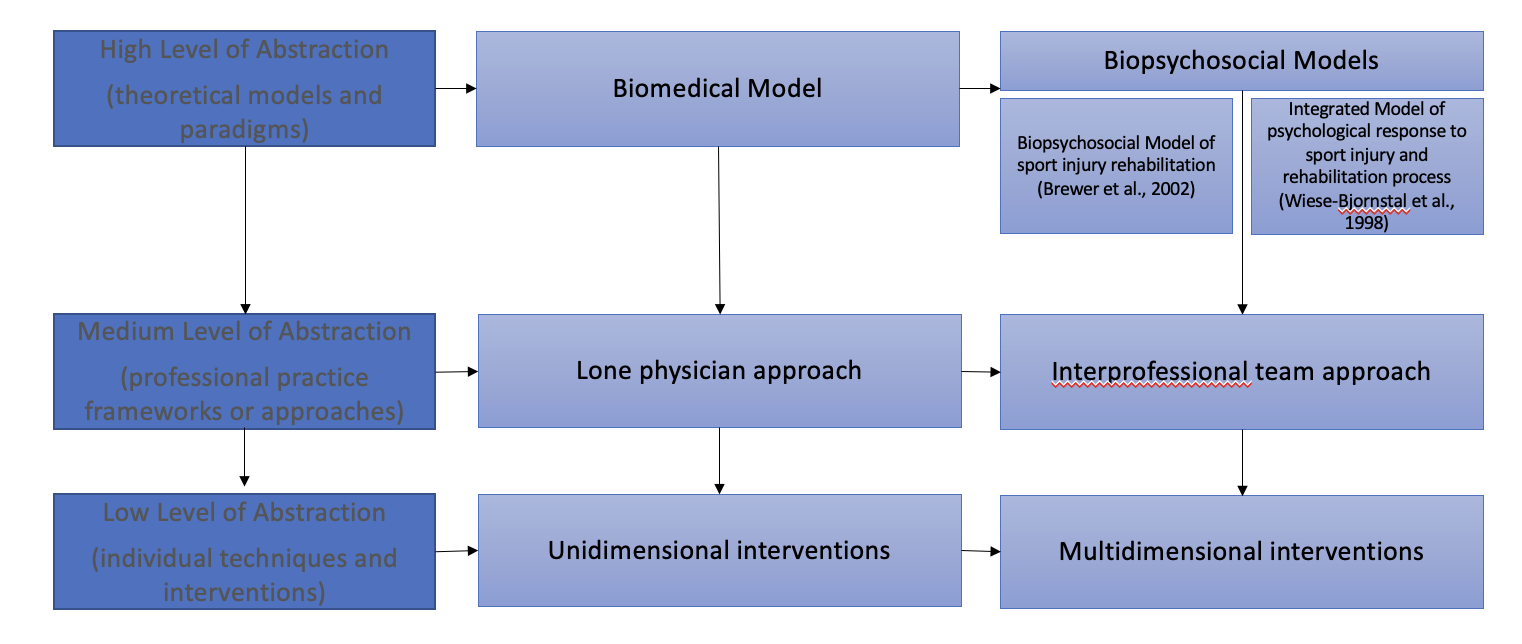 Interventions
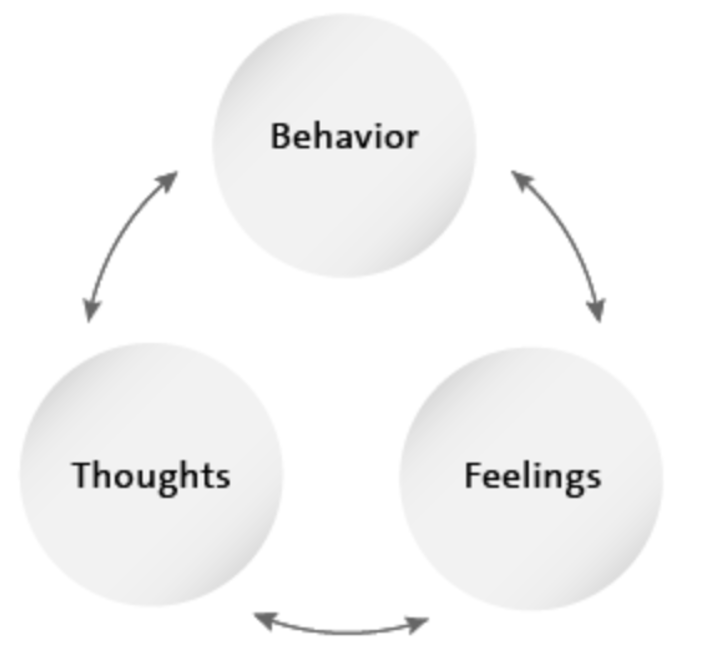 Critical success factors
Using theory helped conceptualize and “diagnose” the case from a biopsychosocial perspective
Theory helped identify appropriate professional practice model
Adapting care to current organizational structure – sometimes more successful than others
Theory helped identify multimodal interventions for all professionals involved (who does what)
Effective communication
Trust and rapport between different individuals
Continued evaluation of progress from all aspects
Working with injured athletes: Psychosocial perspective
Ask the athlete to tell their story (Arvinen-Barrow et al., 2020)
It all starts from (primary) appraisal(s) (Brewer & Redmond, 2017)
Meet the athlete where they are at (rooted in consultancy philosophy)
Normalizing cognitive-affective-physiological responses (that’s what literature tells us)
Coping with injury can take many forms (Arvinen-Barrow & Olusoga, 2024; Clement et al., 2019)
Controlling the controllables (where and when to intervene)
CBT strategies of Patient Education and Goal setting (Arvinen-Barrow et al., 2024)
Different stairs can lead to same (or better) outcome
Key Sources
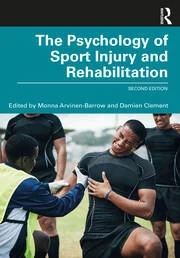 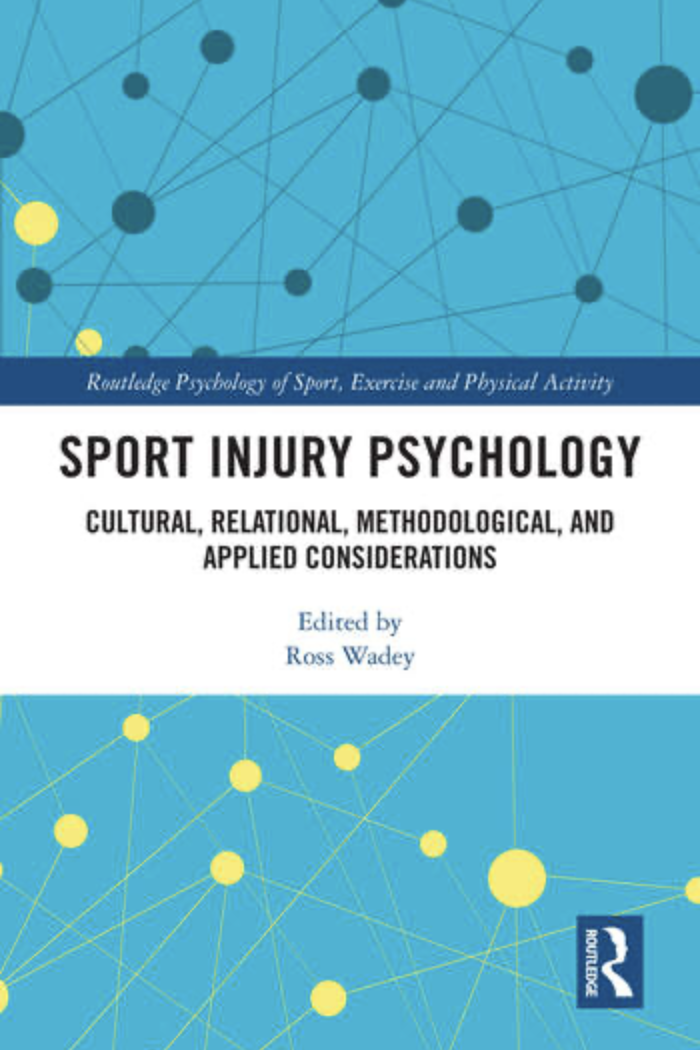 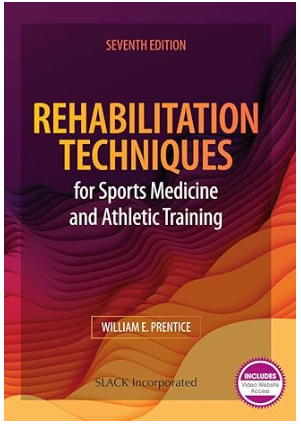 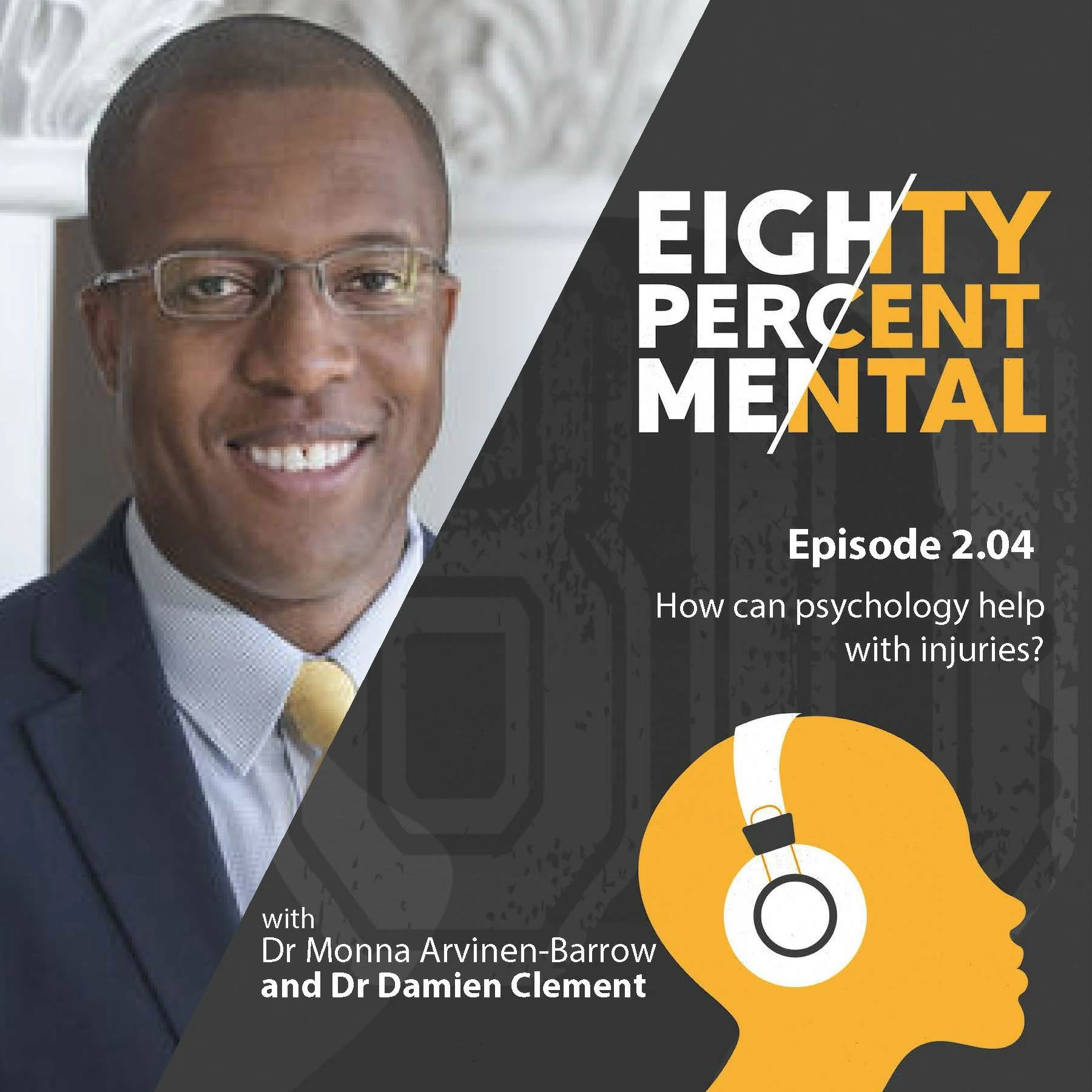 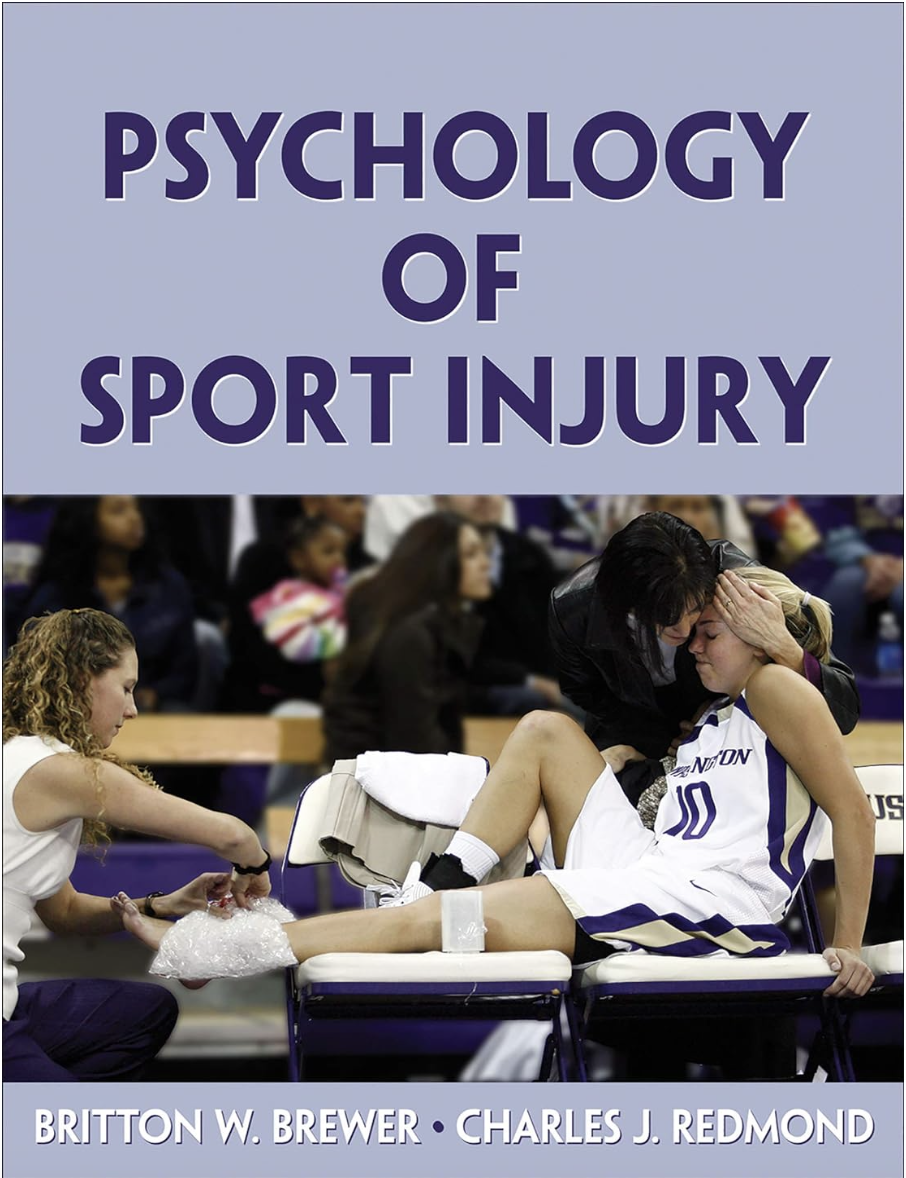